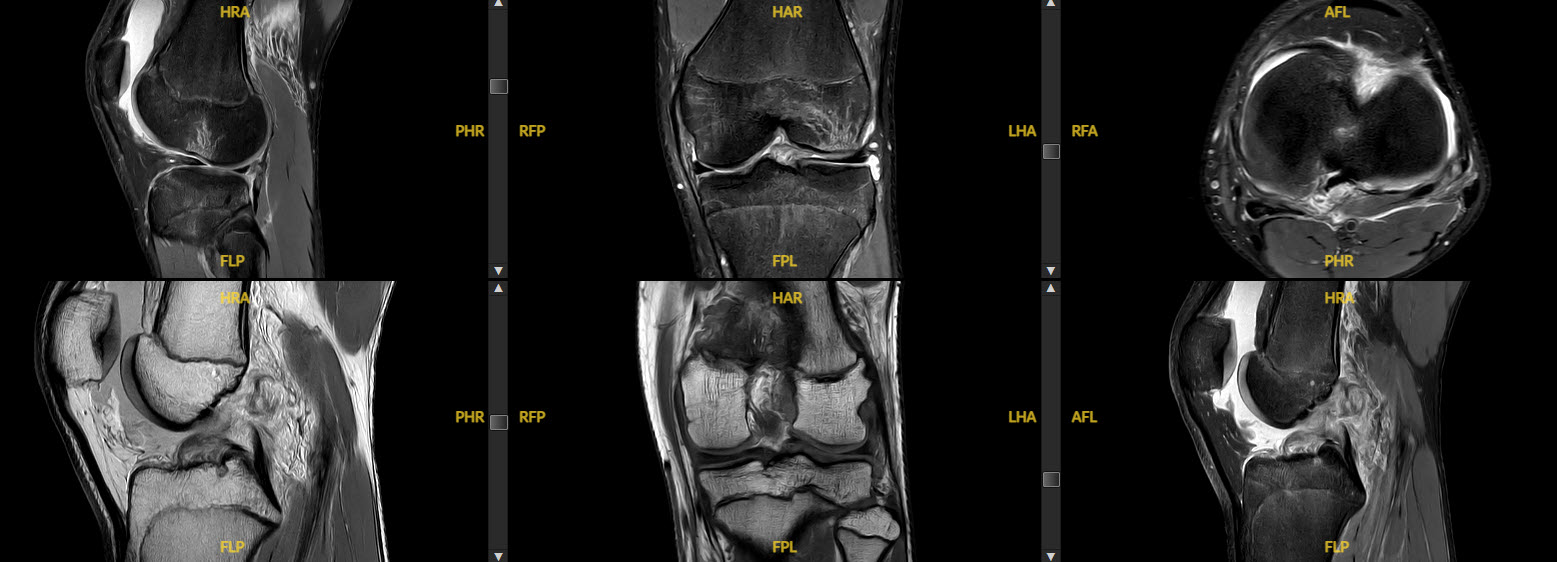 Orthopädie
Red flags
MRI Indikationen
wann zum/zur Spezialist:in
Matthias Hollatz Leitender Arzt Orthopädie/Traumatologie Schwerpunkt Knie         Spital Thun
Knie
Red flags
MRI Indikationen
wann zum/zur Spezialist:in
Matthias Hollatz Leitender Arzt Orthopädie/Traumatologie Schwerpunkt Knie         Spital Thun
Orthopädie: Red Flags, MRI Indikationen, Wann zum/zur Spezialist:in
Matthias Hollatz, Spital Thun
3
Knie – Fall 1
ANAMESE
57-jährige Patientin mit rechtsseitigen atraumatischen Knieschmerzen seit 1 Monat
Schmerzen medial unter Belastung
NSAR-Analgesie ohne Besserung 
Arbeitsunfähig aktuell als Küchenhilfe
Wie gehts weiter?

Röntgen?

MRI?

Ultraschall?

Zum/zur   Spezialist:in?
BEFUND
Entlastungshinken 
Deutliche Adipositas mit voluminösen Weichteilen am Kniegelenk
Leichter intraartikulärer Erguss 
Flexion/Extension 110/0/0°
Ligamentär stabil
Deutlicher medialer Kompressionsschmerz, leicht auch lateral
Patellaverschieblichkeit indolent
Orthopädie: Red Flags, MRI Indikationen, Wann zum/zur Spezialist:in
Matthias Hollatz, Spital Thun
4
Knie – Fall 1
Wie gehts weiter?

Röntgen?

MRI?

Ultraschall?

Zum/zur   Spezialist:in?
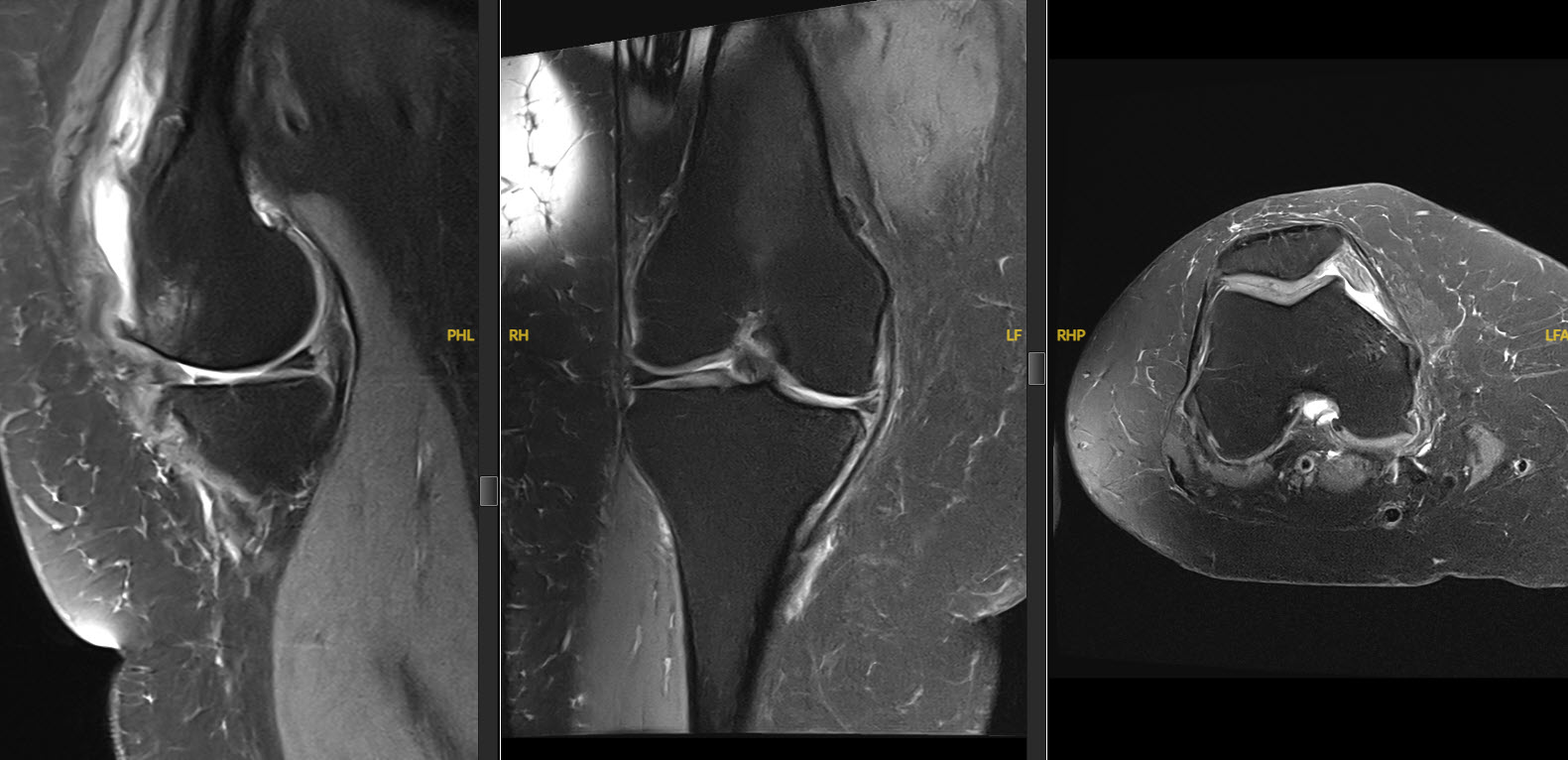 MRI Knie: 
Kniegelenkserguss mit diskreter Baker-Zyste
Läsion des Vorderhornes des medialen Meniskus
Relativ deutliche mediale Gonarthrose sowie leichtgradige medial betonte Femoropatellararthrose
Leichtgradiges Impingement des Hoffa’schen Fettkörpers interkondylärnahe
Orthopädie: Red Flags, MRI Indikationen, Wann zum/zur Spezialist:in
Matthias Hollatz, Spital Thun
5
Knie – Fall 1
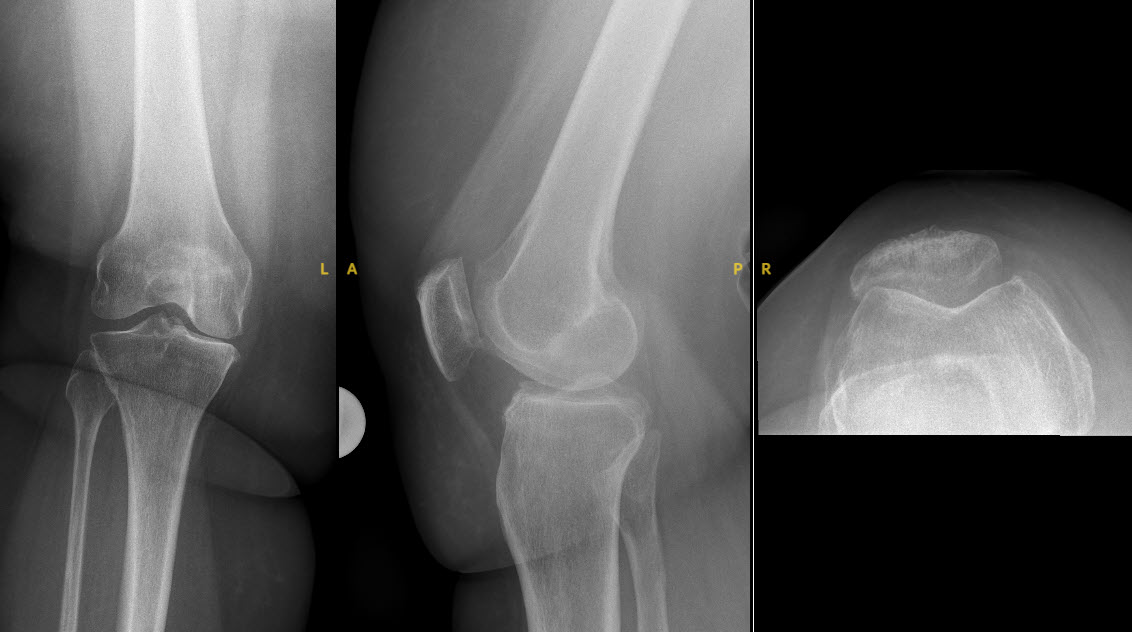 Wie gehts weiter?

Röntgen?

MRI?

Ultraschall?

Zum/zur   Spezialist:in?
Knie rechts pa stehend nach Rosenberg, seitlich und Patella tangential:
Fehlender Gelenkspalt medial
Leichte Lateralisation der Patella mit verminderten Gelenkspalt lateral und lateralen Osteophyten
Orthopädie: Red Flags, MRI Indikationen, Wann zum/zur Spezialist:in
Matthias Hollatz, Spital Thun
6
Knie – Fall 1
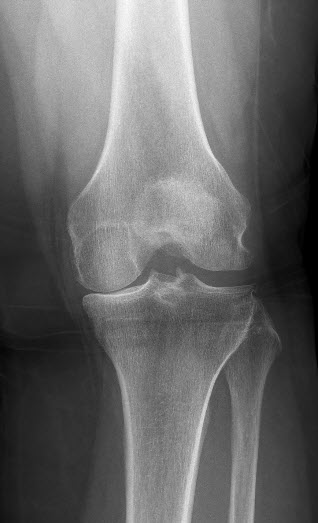 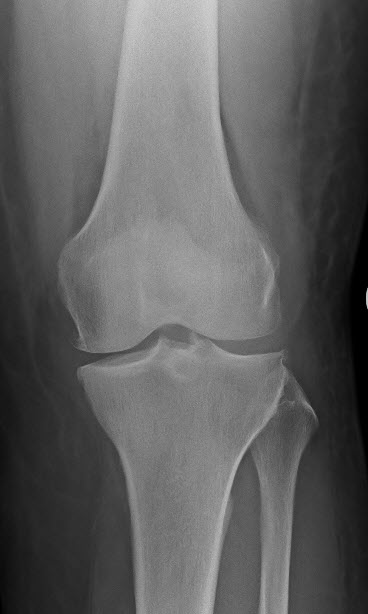 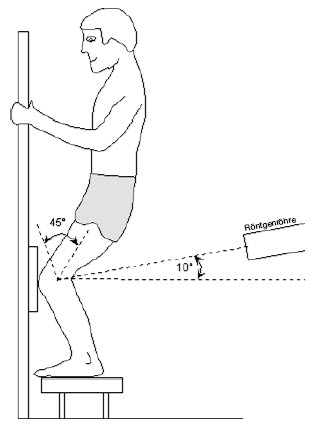 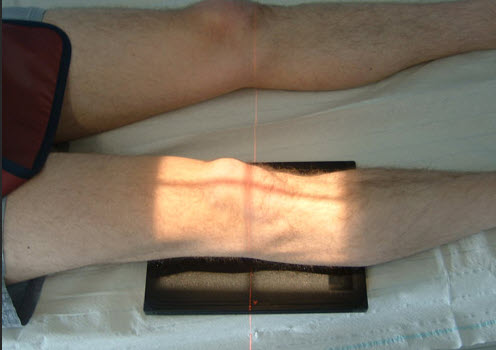 Aus orthorad.de Rosenbergaufnahme
Aus orthorad.de Knie ap
Knie pa stehend nach Rosenberg
Knie ap
Orthopädie: Red Flags, MRI Indikationen, Wann zum/zur Spezialist:in
Matthias Hollatz, Spital Thun
7
Knie – Fall 1
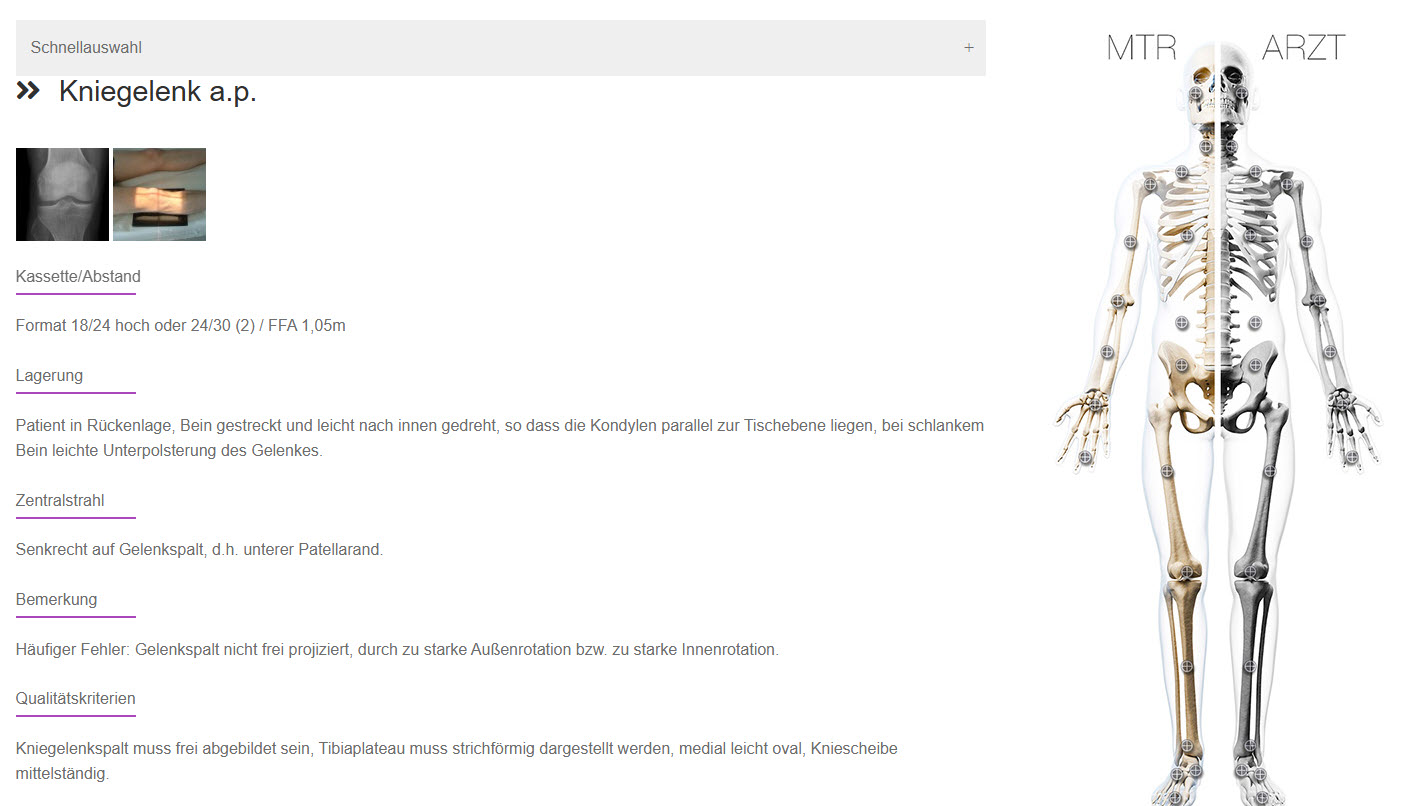 https://orthorad.de
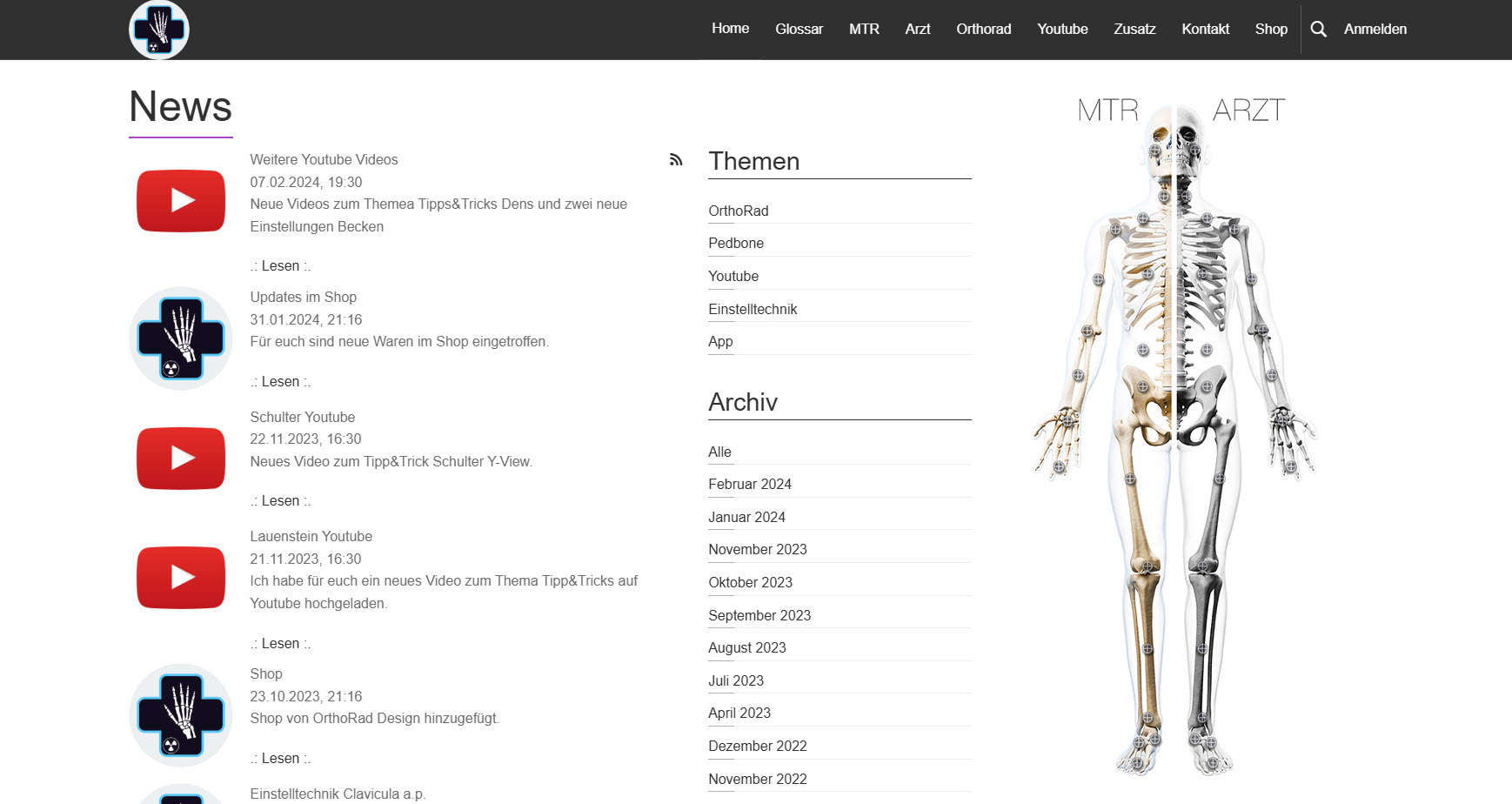 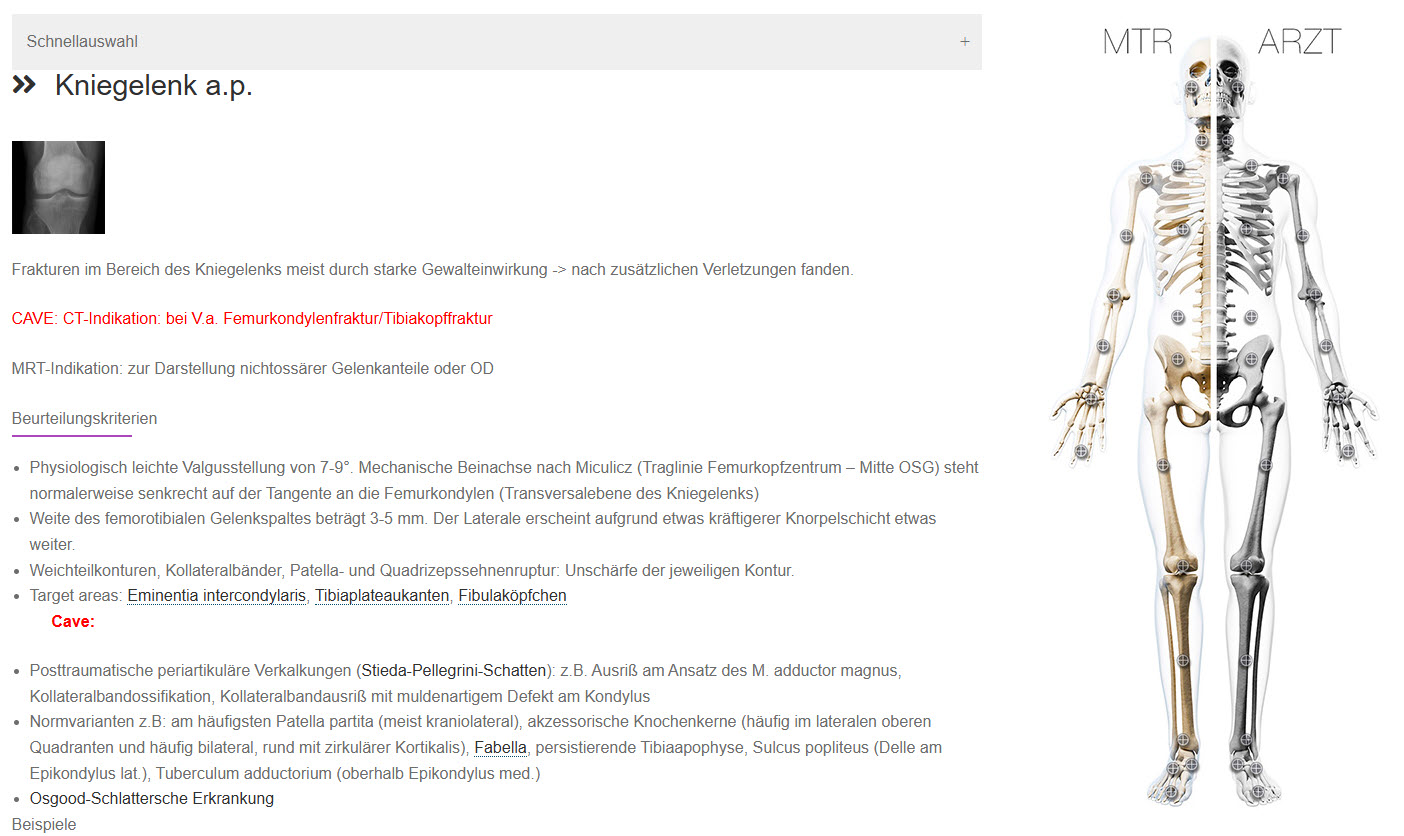 Orthopädie: Red Flags, MRI Indikationen, Wann zum/zur Spezialist:in
Matthias Hollatz, Spital Thun
8
Knie – Take Home Message
Primäre Standard Diagnostik ist Röntgen in 3 Ebenen 
Bei Trauma mit Verdacht auf Fraktur: Knie ap, lateral und Patella tangential
Sonst Rosenbergaufnahme pa stehend, lateral und Patella tangential
Bei radiologischer Diagnose einer Arthrose – kein MRI (im speziellen macht dies der/die Spezialist:in)
Bis zum 30.-40. Lebensjahr kann die MRI Diagnostik grosszügig gestellt werden
Junge Patient:innen mit Kniedistorsion (20 jährig) MRI anstreben
Bei atraumatischen Knieschmerzen kann man primär abwarten
Bei atraumatischen medialen Meniskusläsionen kann man primär abwarten
Zum/zur Spezialist:in
Traumatische Meniskusläsionen
Meniskuskorbhenkelläsion
Ligamentäre Verletzungen
Luxationen und Frakturen
Hüfte
Red flags
MRI Indikationen
wann zum/zur Spezialist:in
Matthias Hollatz Leitender Arzt Orthopädie/Traumatologie Schwerpunkt Knie         Spital Thun
Orthopädie: Red Flags, MRI Indikationen, Wann zum/zur Spezialist:in
Matthias Hollatz, Spital Thun
10
Hüfte – Fall 1
ANAMESE
40-jährige Patientin mit rechtsseitigen Unterschenkelschmerzen, Leistenschmerzen und Hüftschmerzen seit 3-6 Monaten unter Belastung (Sitzen und Treppensteigen)
Wie gehts weiter?

Röntgen?

MRI?

Ultraschall?

Zum/zur   Spezialist:in?
BEFUND
Flüssiges Gangbild mit orthograder Stellung der Knie und Füsse
Leichte Varusstellung Knie beidseits
Hüftgelenksbeweglichkeit rechtsseitig mit Flexion/Extension 105/0/10°. Innen-/Aussenrotation in 90° Flexion 20/0/50°
Schmerzen beim anteriorer Impingement-Test (Flexion/Innenrotation) mit reproduzierbaren Leistenschmerzen
Hüftabduktoren und Hüftflektoren kräftig. Posteriorer Labrum-Provokationstest negativ. Psoaszeichen negativ. Lasègue negativ.
Orthopädie: Red Flags, MRI Indikationen, Wann zum/zur Spezialist:in
Matthias Hollatz, Spital Thun
11
Hüfte – Fall 1
Wie gehts weiter?

Röntgen?

MRI?

Ultraschall?

Zum/zur   Spezialist:in?
MRI Hüfte rechts nativ (ohne Kontrastmittel): 
unauffällige Darstellung der Symphyse und der Hüftmuskulatur
Zwei kleine Zysten am Kopf-Halsübergang anterior
Knorpelverhältnisse und Labrum soweit zu beurteilen, ohne höhergradige Läsion
ANAMESE
Ein MRI der Hüfte/Becken, der LWS sowie Ultraschall und neurologische Untersuchung ohne Pathologie
Orale Kortisonstosstherapie hat geholfen gegen die Unterschenkelschmerzen und anfänglich auch gegen die Leistenschmerzen
Orthopädie: Red Flags, MRI Indikationen, Wann zum/zur Spezialist:in
Matthias Hollatz, Spital Thun
12
Hüfte – Fall 1
Wie gehts weiter?

Röntgen?

MRI?

Ultraschall?

Zum/zur   Spezialist:in?
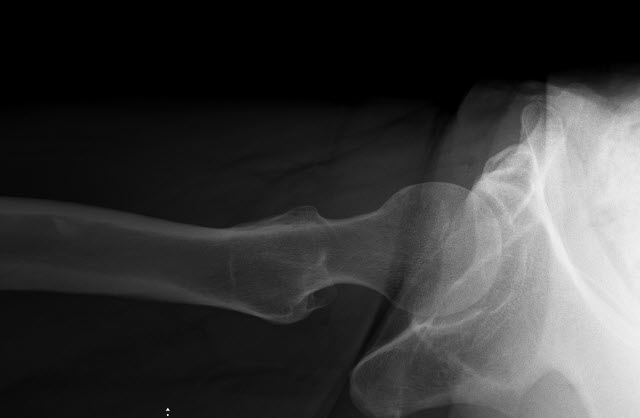 Becken tiefzentriert und Hüfte axial rechts: 
Erhaltener Gelenkspalt beidseits
Kleine Knochenzyste, resp. herniation pits am Kopf-Halsübergang 
Keine Hüftdysplasie (CE-Winkel 30°, Anteriore und posteriore Azetabulumüberdachung in der Norm)
Orthopädie: Red Flags, MRI Indikationen, Wann zum/zur SpezialisT:in
Matthias Hollatz, Spital Thun
13
Hüfte – Fall 1
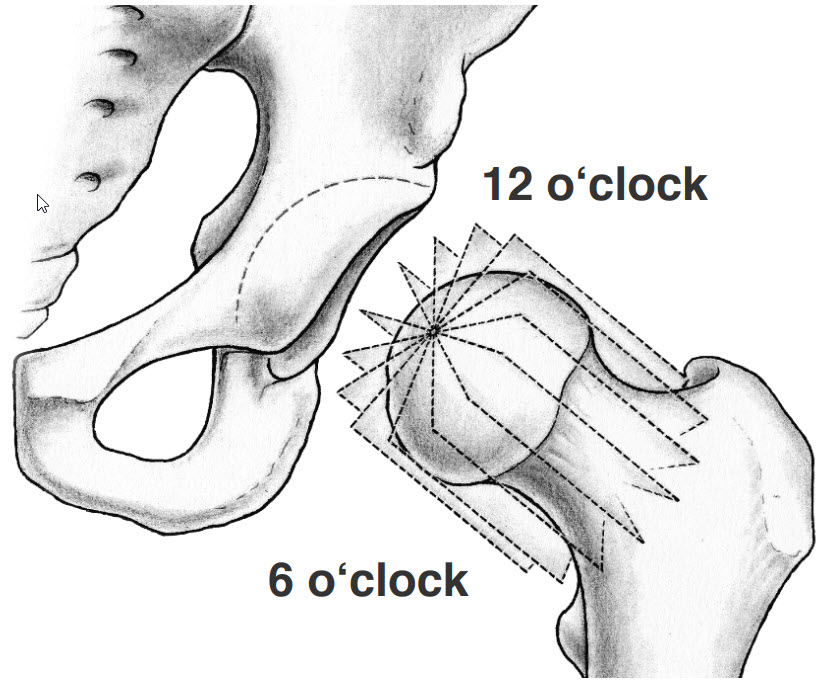 Hip Symposium Bern – Arthro-MRI of the Hip
Arthro MRI Hüfte rechts mit radiären Schichten und Rotationsmessung von Femur und Tibia:
Am anterosuperioren Kopf-/Halsübergang kleine Zyste in Form eines herniation pits 
Leichte Offset-Störung Kopf-/Halsübergang antero-superior
Korrespondierende anteriore Unregelmässigkeit des Labrums 
vereinzelter Unregelmässigkeit des azetabulären Knorpels (leichtes Teppichboden-Phänomen) 
Femorale Antetorsion nach der Waidelich-Methode rechts 23°, links 19°
Orthopädie: Red Flags, MRI Indikationen, Wann zum/zur Spezialist:in
Matthias Hollatz, Spital Thun
14
Hüfte – Take Home Message
Primäre Diagnostik RÖNTGEN! Beckenübersicht und Hüfte axial bei jung und alt
Zum:r Spezialist:in vor MRI Diagnostik anstreben
Wenn MRI, dann ARTHRO-MRI (Kontrastmittel wird intraartikulär gespritzt) zur Beurteilung des Knorpels und des Labrums
Im Alter von Adoleszenz bis 45 Jahre: ARTHRO-MRI mit radiären Schichten und Rotationsmessung von Femur und Tibia (Beurteilung Hüftimpingement und Rotationsfehler)
Bei ausstrahlenden Schmerzen an vertebrogene Ursache denken
Schulter
Red flags
MRI Indikationen
wann zum/zur Spezialist:in
Matthias Hollatz Leitender Arzt Orthopädie/Traumatologie Schwerpunkt Knie         Spital Thun
Orthopädie: Red Flags, MRI Indikationen, Wann zum/zur Spezialist:in
Matthias Hollatz, Spital Thun
16
Schulter – Fall 1
ANAMESE
60jährige Patientin mit Sturz auf die rechte Schulter 
Schmerzen im oberen Drittel des rechten Oberarms
Wie gehts weiter?

Röntgen?

MRI?

Ultraschall?

Zum/zur   Spezialist:in?
BEFUND
Starke Druckdolenz am proximalen Humerus, eher ventral im Bizepsbereich
Weitere Schulteruntersuchung nicht möglich
Orthopädie: Red Flags, MRI Indikationen, Wann zum/zur Spezialist:in
Matthias Hollatz, Spital Thun
17
Schulter – Fall 1
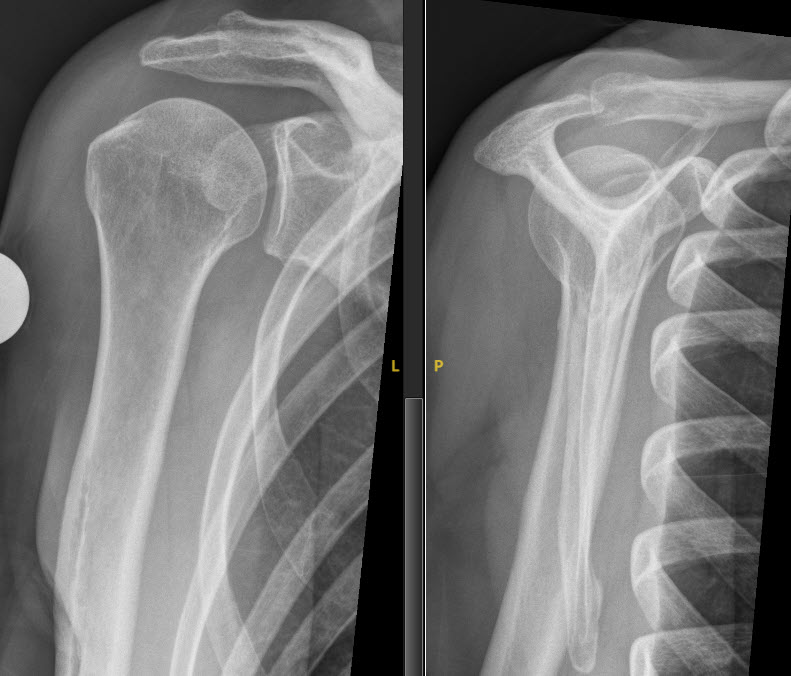 Wie gehts weiter?

Röntgen?

MRI?

Ultraschall?

Zum/zur   Spezialist:in?
Schulter ap und Neer rechts: 
Keine ossäre Läsion
Orthopädie: Red Flags, MRI Indikationen, Wann zum/zur Spezialis:in
Matthias Hollatz, Spital Thun
18
Schulter – Fall 1
Wie gehts weiter?

Röntgen?

MRI?

Ultraschall?

Zum/zur   Spezialist:in?
Ultraschall Schulter rechts: 
 Verdacht auf Ruptur der Subskapularissehne mit medialer Luxation der langen Bizepssehne ("empty bicipital groove")
Orthopädie: Red Flags, MRI Indikationen, Wann zum/zur Spezialist:in
Matthias Hollatz, Spital Thun
19
Schulter – Fall 1
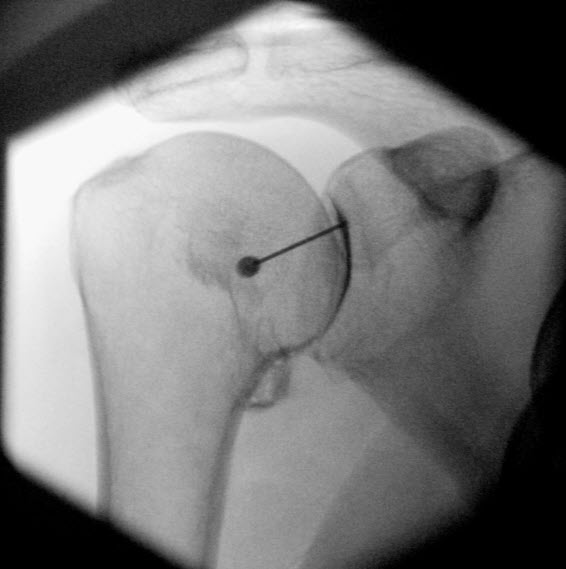 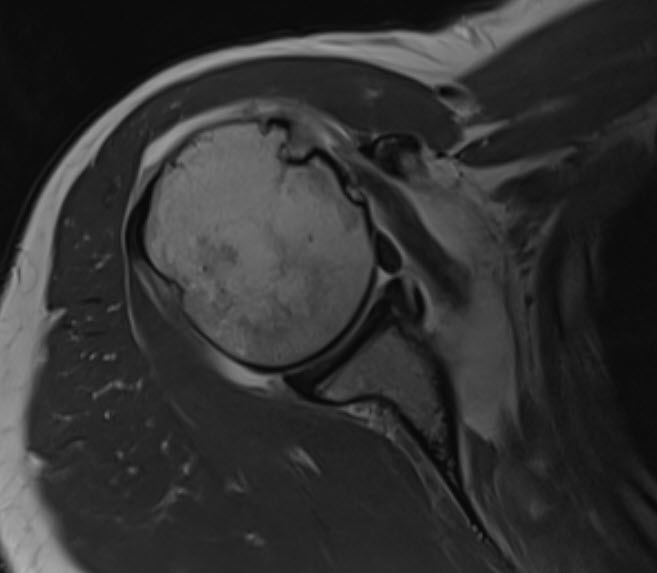 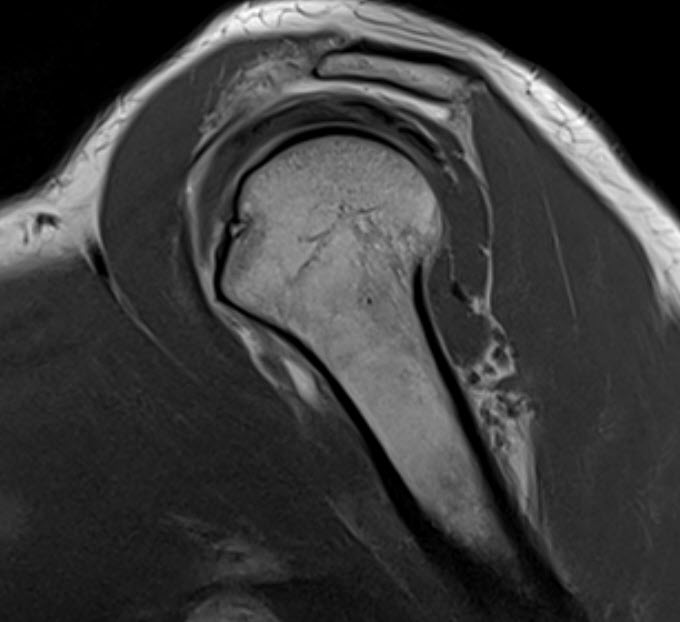 Wie gehts weiter?

Röntgen?

MRI?

Ultraschall?

Zum/zur   Spezialist:in?
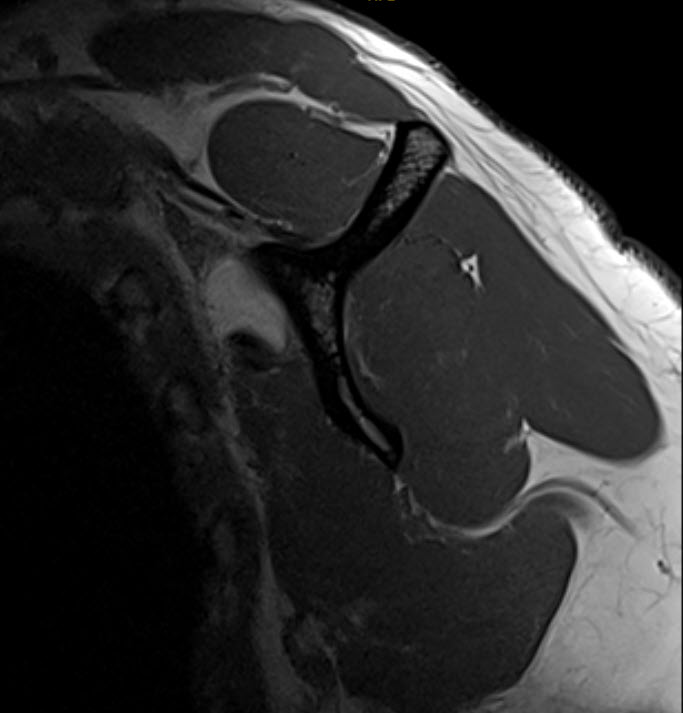 Arthro MRI Schulter rechts: 
komplette Ruptur der Subscapularissehne
Luxation der langen Bizepssehne
Orthopädie: Red Flags, MRI Indikationen, Wann zum/zur SpezialisT:in
Matthias Hollatz, Spital Thun
20
Schulter – Take Home Message
Primäre Standard Untersuchung ist das Röntgen in 2 bis 3 Ebenen
Bei bleibender Pseudoparalyse (3 Wochen) nach Trauma (der Arm kann nicht aktiv über 50° abduziert werden) Bildgebung der Rotatorenmanschette durchführen
Goldstandard zur Beurteilung der Rotatorenmanschette ist ARTHRO-MRI  (Kontrastmittel wird intraartikulär gespritzt)
Bei Subscapularis Sehnen Rupturen – zügige Zuweisung zum:r Spezialist:in 	              (Die Sehne retrahieren sich und der Muskel verfette innerhalb von 6 Wochen)
Zum/zur Spezialist:in 
Pseudoparalyse
Frozen shoulder
Frische Rotatorenmanschettenläsionen
Luxationen und Frakturen
Orthopädie: Red Flags, MRI Indikationen, Wann zum/zur Spezialist:in
Matthias Hollatz, Spital Thun
21
Knie – Fall 2
ANAMESE
40jährige Patientin
Misstritt im Alltag mit Verdrehung des Kniegelenkes
Direkt einschiessender Schmerz mit Blockierung des Kniegelenkes
Moderater sportlicher Anspruch, moderate körperliche Arbeit
Wie gehts weiter?

Röntgen?

MRI?

Ultraschall?

Zum/zur   Spezialist:in?
BEFUND
Leichte Schwellung
Streckdefizit von 20° mit federnden Anschlag, Flexion 80°
Seitenbänder stabil
Kreuzbänder nicht suffizient zu untersuchen
Orthopädie: Red Flags, MRI Indikationen, Wann zum/zur Spezialist:in
Matthias Hollatz, Spital Thun
22
Knie – Fall 2
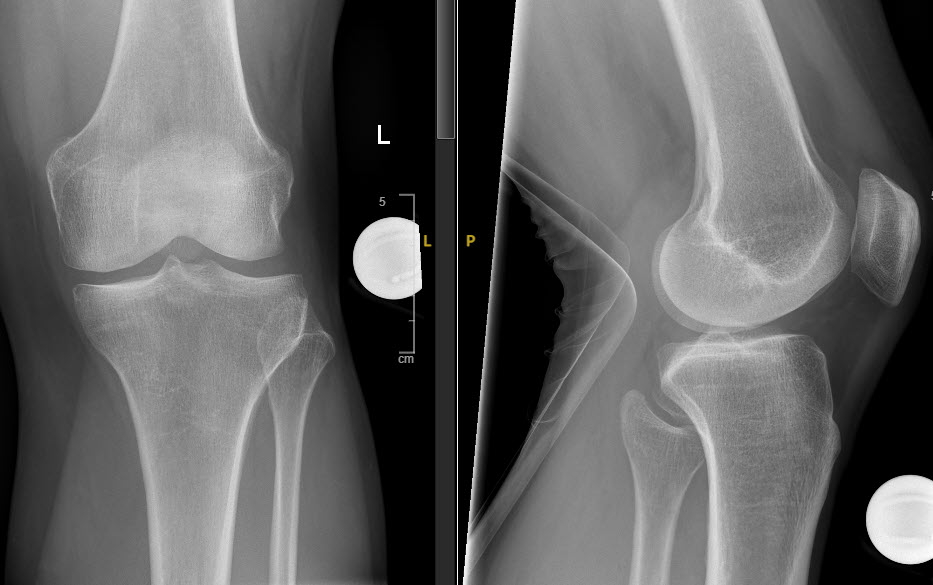 Wie gehts weiter?

Röntgen?

MRI?

Ultraschall?

Zum/zur   Spezialist:in?
Orthopädie: Red Flags, MRI Indikationen, Wann zum/zur Spezialist:in
Matthias Hollatz, Spital Thun
23
Knie – Fall 2
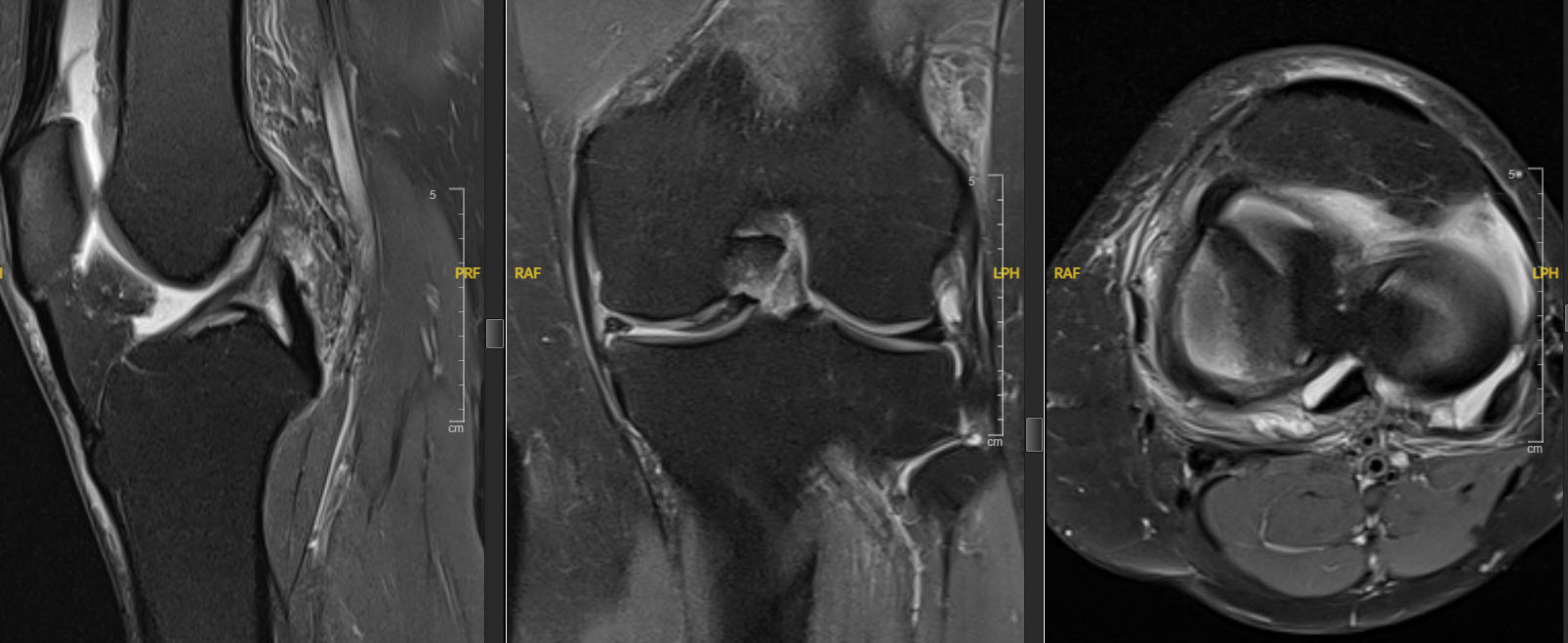 Wie gehts weiter?

Röntgen?

MRI?

Ultraschall?

Zum/zur   Spezialist:in?
MRI Knie: 
Vordere Kreuzbandruptur
Korbhenkelläsion mit Gelenkseinklemmung
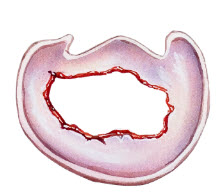 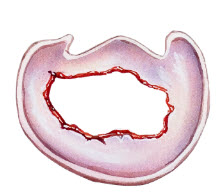 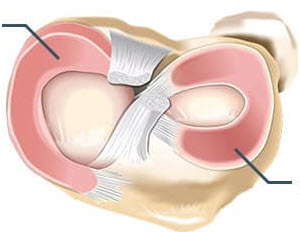 Orthopädie: Red Flags, MRI Indikationen, Wann zum/zur Spezialist:in
Matthias Hollatz, Spital Thun
24
Knie – Take Home Message
Primäre Standard Diagnostik ist Röntgen in 3 Ebenen 
Bei Trauma mit Verdacht auf Fraktur: Knie ap, lateral und Patella tangential
Sonst Rosenbergaufnahme pa stehend, lateral und Patella tangential
Bei radiologischer Diagnose einer Arthrose – kein MRI (im speziellen macht dies der Spezialist:in)
Bis zum 30.-40. Lebensjahr kann die MRI Diagnostik grosszügig gestellt werden
Junge Patient:innen mit Kniedistorsion (20 jährig) MRI anstreben
Bei atraumatischen Knieschmerzen kann man primär abwarten
Bei atraumatischen medialen Meniskusläsionen kann man primär abwarten
Zum/zur Spezialist:in
Traumatische Meniskusläsionen
Meniskuskorbhenkelläsion
Ligamentäre Verletzungen
Luxationen und Frakturen
Orthopädie: Red Flags, MRI Indikationen, Wann zum/zur Spezialist:in
Matthias Hollatz, Spital Thun
25
Hüfte – Fall 2
ANAMESE
57-jährige Patientin mit rechtsseitigen Leistenschmerzen bei Belastung (Laufen) seit 1.5 Jahren
Analgesie: Tilur in der Vergangenheit
Arbeit: zu 30% in der Pflege in einer Rehaklinik
Sportliche Aktivitäten: Wandern
Wie gehts weiter?

Röntgen?

MRI?

Ultraschall?

Zum/zur   Spezialist:in?
BEFUND
Flüssiges Gangbild. Orthograde Stellung der Patellae und Füsse
Hüfte rechts: Flexion/Extension 110/0/0°
Innen-/Aussenrotation in 90° Flexion 50/0/70° wie auf der Gegenseite 
Abduktion 50°
Reproduzierbare Leistenschmerzen bei Flexion/Innenrotation 
Kein Aufrichteschmerz oder Hustenschmerz
Orthopädie: Red Flags, MRI Indikationen, Wann zum/zur Spezialist:in
Matthias Hollatz, Spital Thun
26
Hüfte – Fall 2
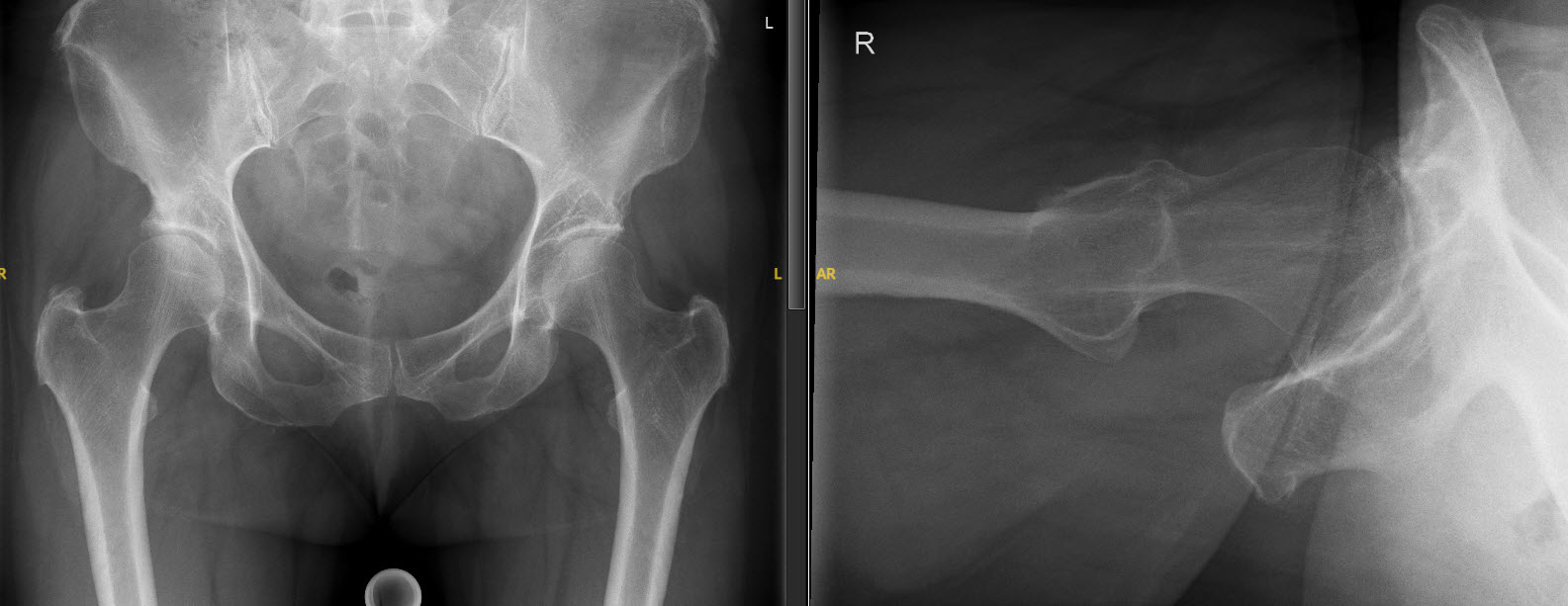 Wie gehts weiter?

Röntgen?

MRI?

Ultraschall?

Zum/zur   Spezialist:in?
15°
Becken tiefzentriert, Hüfte axial rechts: 
Beidseits vorhandener Gelenkspalt
Hüftdysplasie mit CE-Winkel von 15° (Norm über 25°)
Orthopädie: Red Flags, MRI Indikationen, Wann zum/zur Spezialist:in
Matthias Hollatz, Spital Thun
27
Hüfte – Fall 2
Arthro MRI Hüfte rechts:
 4° Knorpelschaden anterosuperior; eingerissenes hypertrophes Labrum; Azetabulumzysten
Orthopädie: Red Flags, MRI Indikationen, Wann zum/zur Spezialist:in
Matthias Hollatz, Spital Thun
28
Hüfte – Take Home Message
Primäre Diagnostik RÖNTGEN! Beckenübersicht und Hüfte axial bei jung und alt
Zum:r Spezialist:in vor weiterer MRI Diagnostik anstreben
Wenn MRI, dann ARTRO-MRI (Kontrastmittel wird intraartikulär gespritzt) zur Beurteilung des Knorpels und des Labrums
Im Alter von Adoleszenz bis 45 Jahre: ARTHRO-MRI mit radiären Schichten und Rotationsmessung von Femur und Tibia (Beurteilung Hüftimpingement und Rotationsfehler)
Bei ausstrahlenden Schmerzen an vertebrogene Ursache denken
Ellenbogen
Red flags
MRI Indikationen
wann zum/zur Spezialist:in
Matthias Hollatz Leitender Arzt Orthopädie/Traumatologie Schwerpunkt Knie         Spital Thun
Orthopädie: Red Flags, MRI Indikationen, Wann zum/zur Spezialist:in
Matthias Hollatz, Spital Thun
30
Ellenbogen – Fall 1
Wie gehts weiter?

Röntgen?

MRI?

Ultraschall?

Zum/zur   Spezialist:in?
ANAMESE
64j Patient
plötzliche Schmerzen und ein Zerrungsgefühl im Bereich des linken Oberarms beim Anheben einer Palette
BEFUND
keine auslösbare Druckdolenz
Ellenbogenflexion leicht schmerzhaft im Oberarm und Ellenbogen
Vollständige Extension schmerzhaft
Pro- und Supination frei
DIAGNOSE 
Verdacht auf Muskelfaserriss M. Biceps brachii links
PROCEDERE
Bitte um Nachkontrolle in der hausärztlichen Sprechstunde in circa 2 - 3 Tagen, falls keine vollständige Besserung eintritt
Orthopädie: Red Flags, MRI Indikationen, Wann zum/zur Spezialist:in
Matthias Hollatz, Spital Thun
31
Ellenbogen – Fall 1
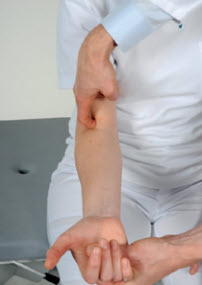 Untersuchung bei Verdacht auf Ruptur der distalen Bizepssehne – Bizeps hook Test
Ellenbogen 90° beugen und supinieren
Flexion des Ellenbogens gegen Widerstand
Mit dem Zeigefinger von medial die lange Bizepssehne tasten
Bizeps hook Test aus Untersuchungstechniken des Ellenbogen- und Handgelenkes Herausgeber: Ellenbogen- und Handgelenkskomitee der AGA in Zusammenarbeit mit dem Komitee Ellenbogen der DVSE
Orthopädie: Red Flags, MRI Indikationen, Wann zum/zur Spezialist:in
Matthias Hollatz, Spital Thun
32
Ellenbogen – Fall 1
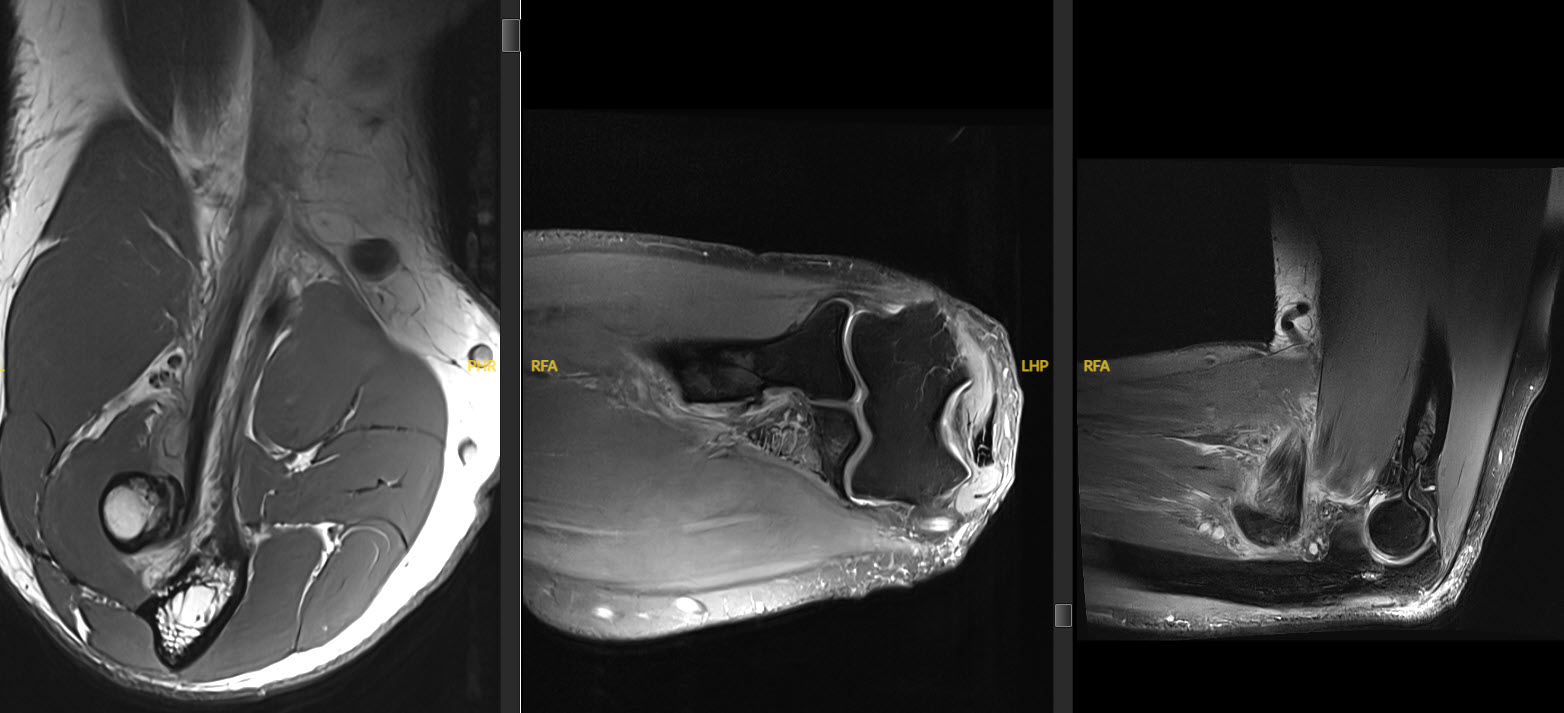 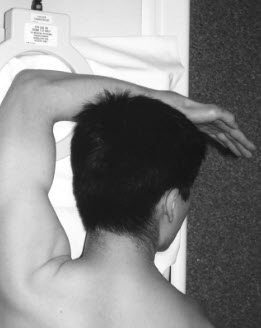 Technical innovation - Optimal Positioning for MRI of the Distal BicepsBrachii Tendon: Flexed Abducted Supinated View – Giuffrè et al. AJR:182, April 2004
FABS MRI Ellenbogen: das MRI wird in Flexion, Abduktion und Supination durchgeführt
Nur für die konkrete Fragestellung nach distaler Bizepssehnenruptur sinnvoll
70° Partialruptur der distalen Bizepssehne
Orthopädie: Red Flags, MRI Indikationen, Wann zum/zur Spezialist:in
Matthias Hollatz, Spital Thun
33
Ellenbogen – Take Home Message
Standard Bildgebung ist Röntgen in 2 Ebenen
Weitere Bildgebung nach Trauma – CT
Ruptur der distalen Bizepssehne
entscheidend Anamnese und klinischer Befund 
Nur im Zweifelsfall MRI (FABS MRI am besten) erfoderlich
Epicondylitis humeri radialis (Tennisellenbogen) – 
Rein klinische Diagnose
im chronischen Fall (nach 6 Monaten) und zur differenzierung Epicondylitis oder Instabilität kann ein MRI erforderlich sein (durch den/r Spezialist:in)
Zum/zur Spezialist:in 
Ruptur der distalen Bizepssehne
Luxationen und Frakturen
Chronische Epikondylitiden (3-6 Monate nach konservativer Therapie)
Hand
Red flags
MRI Indikationen
wann zum/zur Spezialist:in
Matthias Hollatz Leitender Arzt Orthopädie/Traumatologie Schwerpunkt Knie         Spital Thun
Orthopädie: Red Flags, MRI Indikationen, Wann zum/zur Spezialist:in
Matthias Hollatz, Spital Thun
35
Hand – Take Home Message
Indikation für MRI ist rar - Ultraschall vor MRI
Bildgebung nach Trauma wenn konventionelle Bilder unauffällig und weiterhin Verdacht auf Fraktur besteht – CT
Distale Radiusfraktur – Röntgen Handgelenk pa/seitlich, ggf. CT
Wichtig – Feinschicht-CT mit 1mm Schichten für Hand und Scaphoid
Carpaltunnel – im Normalfall keine Bildgebung
Rhizarthrose – Röntgen vom Handgelenk und Daumensattelgelenk ausreichend
Ganglion – Ultraschall
Sehnenruptur – Ultraschall (funktionelle Beurteilung)
Morbus Kienböck – MRI (belastungsabhängige Schmerzen bei Ulna abduktion bei jungen Patient:innen) 
TFCC Verletzungen, persistierende Schmerzen nach Verletzung des Ulnastyloids – Arthro MRI
Tumorverdacht – MRI meist nach Tumorboardbeschluss oder nach Empfehlung der Radiologen
Wann zum Spezialist:in: Scaphoidfraktur, perilunäre Luxation (korrekte Bildgebung entscheidend)
Häufige MRI-Befunde: 
ECU Sehnensplit – ohne Pathologie;  
APL aufgefasert – ohne Pathologie (ist immer aufgefasert)
Matthias Hollatz 
Leitender Arzt Orthopädie/Traumatologie Schwerpunkt Knie         
Spital Thun